Why did the Mormons Manage to survive Salt Lake City?
The American West
The Geographical Position of Utah
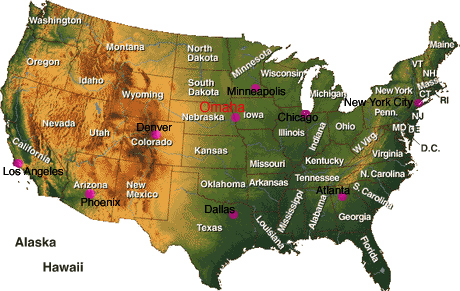 Brigham Young
Prior Planning
Mormons had faith in their leader
Organisational Skills
Setting up supply depots and workshops
No land ownership
Persuaded the U.S. Government to elect him Governor of Utah territory
Polygamy
Brigham Young had 27 wives
Set Mormons apart as immoral outcasts
Enabled every woman to be taken care of
Larger population
Having more than one wife.
Self Sufficiency and the Railway
Mormons were farmers
Irrigation system 
Wheat production triplede between 1850-1860
Everyone contributed
Railway ran through Utah
Made travelling easier
Made trade a possibility – especially as a way of increasing income
Perpetual Emigrating Fund
Set up by Brigham Young
Helped Mormons travel from anywhere to Utah
Money to be paid back once settled
4225 Mormons had reached Utah using thi
This powerpoint was kindly donated to www.worldofteaching.com




http://www.worldofteaching.com is home to over a thousand powerpoints submitted by teachers. This is a completely free site and requires no registration. Please visit and I hope it will help in your teaching.